How to Use This Template
Purpose:
This tool is intended to help you quickly and easily create discussion-focused presentations for your chapter events by using the HR and leadership competencies in the CUPA-HR Learning Framework and related CUPA-HR resources.
Instructions:
Identify your topic.
Complete the Topic Development Worksheet. 
Add information from the Topic Development Worksheet into the following slides.
Remove How to Use This Template slide from the final presentation.
Recruiting and Retaining Talent in a Challenging Market
July 21, 2022 | 4:00 p.m. ET
CUPA-HR National Office
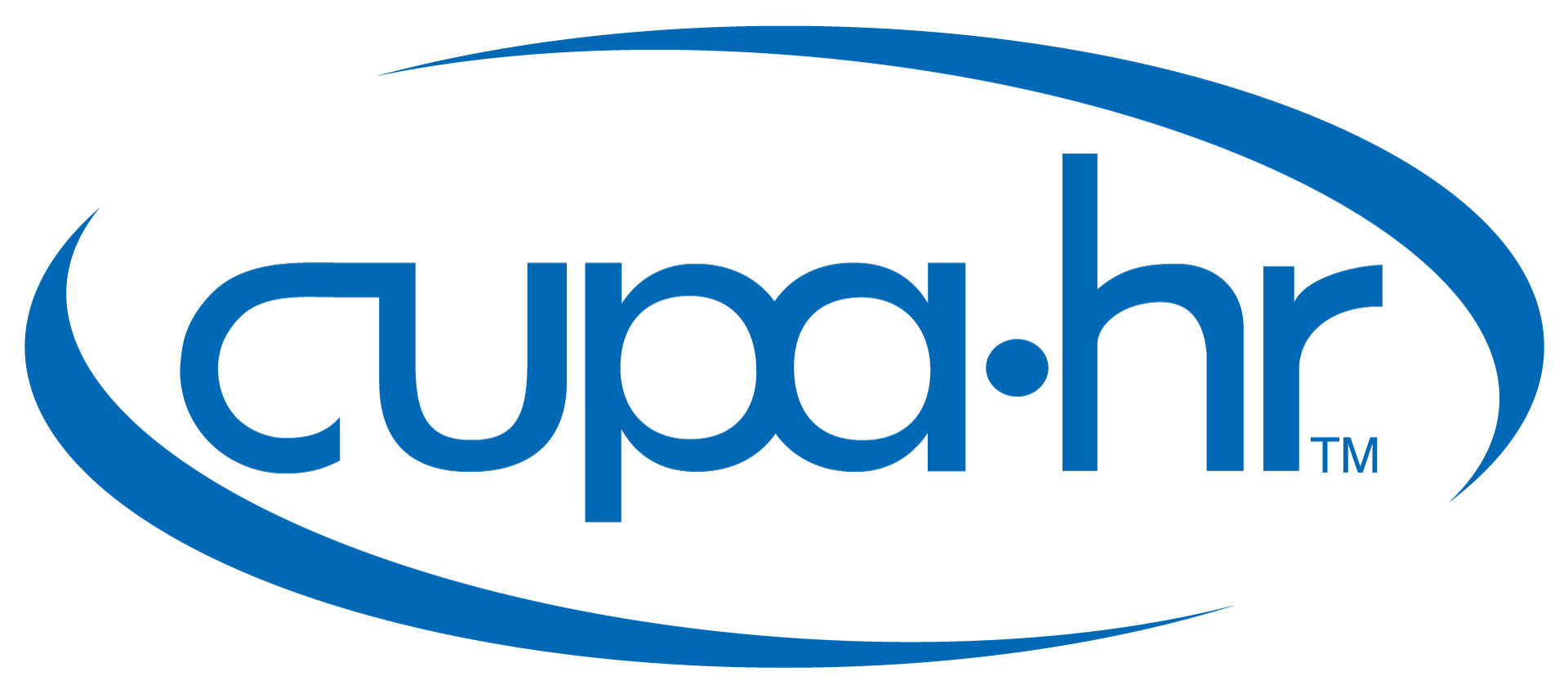 Current Talent Challenges
As a result of the COVID-19 pandemic and the ongoing phenomenon of the “Great Resignation,” many institutions are struggling to recruit and retain talent in what has become an exceptionally challenging labor market.
Our presentation today will serve as a focused discussion on this issue, with the goal of sharing ideas and strategies that can help us improve our institutions’ ability to meet talent needs now.
Discussion Question 1
What limitations are affecting your institution’s ability to recruit talent?
Discussion Question 2
Where are the most critical talent gaps and needs in your organization?
Discussion Question 3
What specific methods of outreach does your institution currently use to source candidates?
CUPA-HR Resources
Recruitment Toolkit
Job Description Index
Tips to Help HR Retain and Engage Talent
Providing Remote Work Opportunities Will Aid Your Retention Efforts
Other Resources
Diversity Recruitment Websites (Case Western Reserve University)
Rebuilding Your Recruitment Strategy After COVID-19 (PageUp)
Thank YouLakyn Whaley – lwhaley@cupahr.org
A follow up email with the resources covered here will be sent to attendees within the next 2 business days.
CUPA-HR National Office
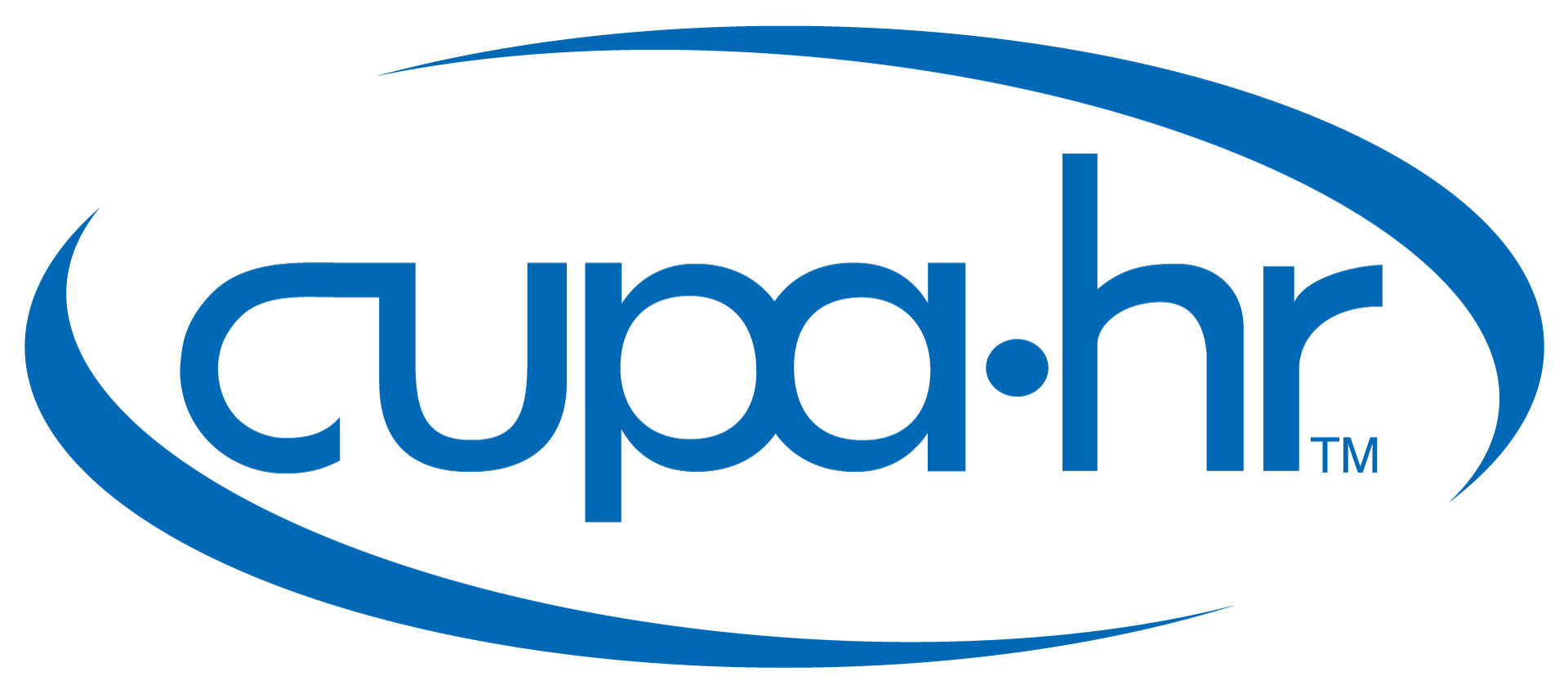